NárodnostiJazyky
Národ
Společenství lidí, které se hlásí k jedné národnosti
Přesná a všeobecně uznávaná definice pojmu národ neexistuje
Národní příslušnost je formována na základě působení různých faktorů- geografických, jazykových, politických, ekonomických, náboženských
= skupina lidí, která se vyznačuje společným historickým vývojem na jednom územním celku, stejným stupněm hospodářského a společenského vývoje, jazykem, kulturou a vědomím sounáležitosti
Národnost
Příslušnost osoby k určitému národu
Podle definice použité při Sčítání lidu 2011- pro určení národnosti v České republice není rozhodující mateřská řeč, ani řeč, kterou člověk ovládá, ale jeho vlastní rozhodnutí.
Možné hlásit se k jedné nebo k více národnostem, ale i k žádné
Etnikum
Pojem, kterým se běžně označuje historicky vzniklá skupina lidí, kteří mají společný historický původ, rasový typ, jazyk, kulturu, mentalitu, tradice…
Národy, které nemají své vlastní státní území- Romové, Židé, Kurdové
Nejpočetnější národy- Číňané, Indové, Američané…
U nás- 90,4% česká, 3,7% moravská, 1,9% slovenská, 4% ostatní- ukrajinská, vietnamská, maďarská, ruská, romská
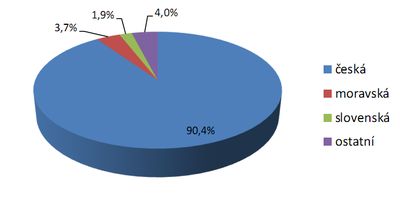 Jazyky
Dorozumívací prostředek
Jazykové kritérium tvoří základ pro vymezení národnostní struktury
Jazykové větve/ rodiny:
Indoevropská
Africká
Čínsko-austroasijská
Semito-hamitská
ostatní
Indoevropská jazyková rodina
45% lidstva hovoří jazyky indoevrop. j. r.
Dělíme na:
Slovanské- čeština, polština, ruština, slovenština, běloruština, bulharština, chorvatština, slovinština, srbština, ukrajinština
Germánské- angličtina, němčina, nizozemština, švédština, norština, dánština, islandština, lucemburština
Románské- francouzština, španělština, italština, rétorománština, portugalština, rumunština
Ugrofinské- maďarština, finština, estonština